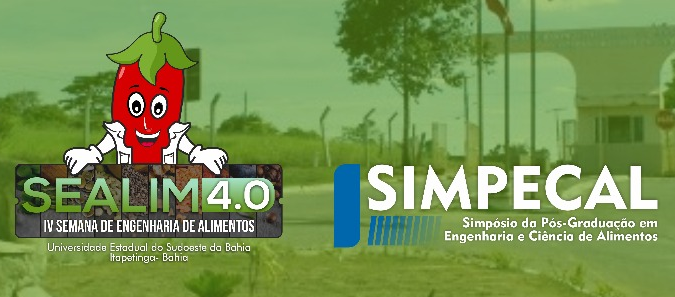 AREA DESTINADA À LOGOMARCA DA INSTITUIÇÃO DE ORIGEM / DEPARTAMENTO / LABORATÓRIO E/OU OUTROS
TITULO TITULO TITULO TITULO
Silva, D.L.; Marques, M.A.; Silva, K.F.S.; Nascimento, R.G.; Bonomo, R.C.I.; Fontan, R.C.I.*
Universidade Estadual do Sudoeste da Bahia, Laboratório de Engenharia de Processos * E-mail: xxxxxx@uesb.edu.br
Agradecemos à CAPES, CNPq, FAPESB e UESB pelo apoio financeiro.
RESULTADOS E DISCUSSÃO
RESUMO
Bla bla nonono ononon ononon
Bla bla bla bla nononononono ononononono onononon
INTRODUÇÃO
bla bla bla nononononononononononono ononononononon
MATERIAL E MÉTODOS
CONCLUSÃO
Bla bla lba nonononononononon onononononon ononononono.
Bla bla bla bla nonononono onononono ononononon
REFERÊNCIAS
Gonçalves, GRF et al. (2016) J Chrom. B, v.1033–1034, 406-412.
Kumar, A. et al. (2006). J. Chrom. A, v.1103, 35-42.
Plieva, F. M. et al. (2004). J. Sep. Sci. v.27, 828-836.
Savina, I. et al. (2005). Polymer, v.46, 9596-9603.
(só as que aparecerem no poster)